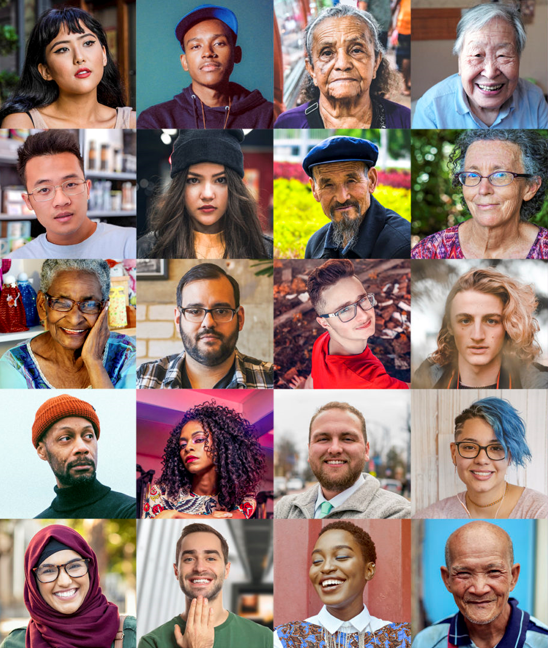 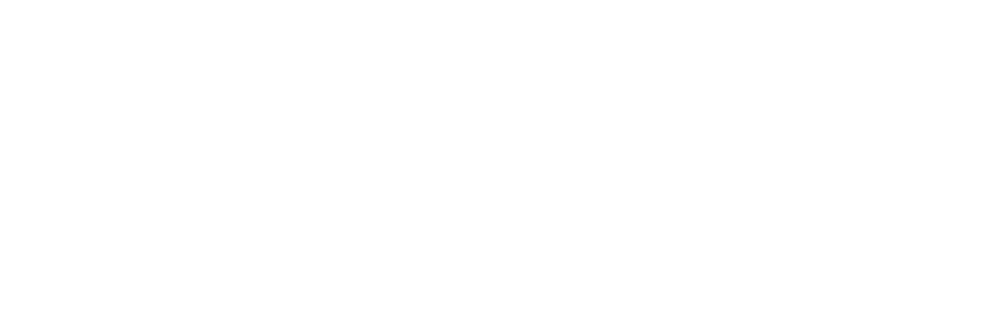 recoverymonth.net
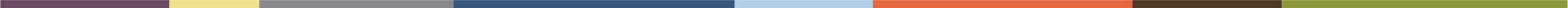 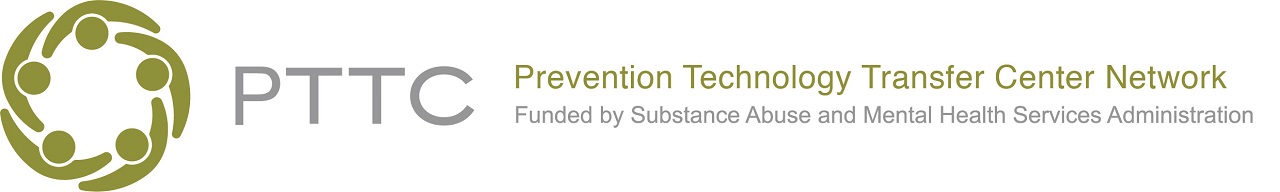 [Speaker Notes: National Recovery Month 2022
Every Person, Every Family, Every Community

National Recovery Month (Recovery Month), which started in 1989, is a national observance held every September to promote and support new evidence-based treatment and recovery practices, the nation’s strong and proud recovery community, and the dedication of service providers and communities who make recovery in all its forms possible.

SAMHSA aims to increase public awareness surrounding mental health and addiction recovery. In the years since Recovery Month launched, SAMHSA has timed announcements of initiatives and grant funding during Recovery Month, while collaborating with private and public entities to celebrate individuals during their long-term recoveries.]